SITD SICILIAIV EVENTO FORMATIVO REGIONALE
PLURALITA’ NEI TRATTAMENTI NELLE DIPENDENZE

GELA 10 GIUGNO 2016
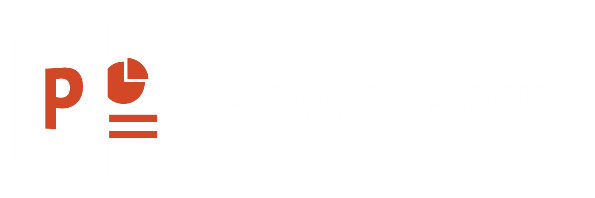 QUALITA’ DELLA VITA E TERAPIA CON

 BUPRENORFINA NALOXONE

DOTT. LA ROSA PLACIDO
LA SOMMINISTRAZIONE DELLA TERAPIA CON AGONISTI

 OPPIOIDI RAPPRESENTA UNA PIETRA MILIARE NEL

 TRATTAMENTO DELLA DIPENDENZADA OPPIOIDI
I MIGLIORI OUTCOME DI TRATTAMENTO SI OTTENGONO
 QUANDO VIENE OFFERTO UN APPROCCIO
 MULTIDISCIPLINARE INTEGRATO COME LA TERAPIA
 SOSTITUTIVA DEGLI OPPIOIDI E INTERVENTI PSICOSOCIALI,
 AL FINE DI RISPONDERE ALLE ESIGENZE DEI SINGOLI
 PAZIENTI.
E’ AMPIAMENTE DIMOSTRATO CHE LA TERAPIA SOSTITUTIVA E’ ASSOCIATA A
 UNA RIDUZIONE DELLA CRIMINALITA’ E DELL’USO DI SOSTANZE ILLEGALI,
 PREVIENE LA DIFFUSIONE DI INFEZIONI VIRALI E PROTEGGE DALL’OVERDOSE.


INOLTRE TALE TRATTAMENTO E’ ASSOCIATO AD UN MIGLIORAMENTO DELLA
 SALUTE, AL RECUPERO DELL’INDIVIDUO E DEL SUO FUNZIONAMENTO SOCIALE;
 PERTANTO RAPPRESENTA UN PUNTO DI PARTENZA IN UN
 PERCORSO DI RIABILITAZIONE, ASSOCIATO AD UN INTERVENTO PSICOSOCIALE.
TUTTAVIA L’USO DI FARMACI PUO’ ESSERE OGGETTO
 DI DIVERSIONE O DI USO IMPROPRIO (MISUSO) PER
 SCOPI RICREATIVI, DI AUTO-TRATTAMENTO O PER
 ALTRI SCOPI.
LA DIVERSIONE E’ DEFINITA COME IL TRASFERIMENTO INTENZIONALE
 DI UN FARMACO CONTROLLATO DALLA LEGALE DISTRIBUZIONE E
 DISPENSAZIONE VERSO CANALI ILLEGALI.


L’USO IMPROPRIO E’ DEFINITO COME LA DIVERSA ASSUNZIONE DI
 UN FARMACO RISPETTO A QUANTO INDICATO O PRESCRITTO, SIA
 INTENZIONALE SIA ACCIDENTALE, E SIA CHE SI TRADUCA IN UN
 DANNO O MENO.
L’USO IMPROPRIO E LA DIVERSIONE RIDUCONO LA
 PROBABILITA’ DI OTTENERE POSITIVI OUTCOME DI
 TRATTAMENTO NELLA DIPENDENZA DA OPPIACEI SIA
 SULL’INDIVIDUO E SIA SULLA SOCIETA’
L’IMPATTO NEGATIVO SULL’INDIVIDUO E’ EVIDENZIABILE
 NELLE SEGUENTI CONSEGUENZE:

DIMINUITA ADERENZA AL TRATTAMENTO E ABBANDONO DELLA TERAPIA
AUMENTO DELLA DIFFUSIONE DI VIRUS A TRASMISSIONE EMATICA O ALTRE
 INFEZIONI PER L’USO INIETTIVO
AUMENTO OVERDOSE
DIMINUZIONE DELLA QUALITA’ DI VITA
L’IMPATTO NEGATIVO SULLA SOCIETA’ E’ EVIDENZIABILE
 NELLE SEGUENTI CONSEGUENZE:

AUMENTO DEL RISCHIO DI ESPOSIZIONE ACCIDENTALE A TERZI
DANNI INDIRETTI ALLA SOCIETA’ IN CONSEGUENZA DI ATTIVITA’ CRIMINALI,
 COSTI ECONOMICI E PERDITA DI PRODUTTIVITA’
ALCUNI STUDI SUGGERISCONO UNA
 CORRELAZIONE TRA DOSAGGIO QUOTIDIANO
 DEL FARMACO E OUTCOME POSITIVI.


NEL CASO DELLA BUPRENORFINA/NALOXONE
 MAGGIORI BENEFICI IN TERMINE DI ADERENZA ALLA
 TERAPIA E COMPLIANCE AL TRATTAMENTO SI
 OTTENGONO CON DOSAGGI TRA I 12 E 16 MGR
 (DOSAGGIO ANTICRAVING)
DA SEGNALARE COME L’USO IMPROPRIO E LA
 DIVERSIONE POSSONO AVERE UN IMPATTO DIRETTO
 SUI RAPPORTI CON I FAMILIARI E GLI AMICI,
 ESPONENDO TALVOLTA I BAMBINI DI GENITORI CHE
 MISUSANO, COME ANCHE ADULTI NAIVE, AL RISCHIO
 DI ESPOSIZIONE ACCIDENTALE CON CONSEGUENZE
 ANCHE FATALI.
L’USO IMPROPRIO E LA DIVERSIONE POSSONO
 IMPEDIRE IL RECUPERO SOCIALE E FUNZIONALE
 DELL’INDIVIDUO DALLA DIPENDENZA DA SOSTANZE,
 CON BENEFICI PER LA SALUTE PUBBLICA E UNA
 RIDUZIONE DELLA CRIMINALITA’ NONCHE’
RISPARMIO DI DENARO DEI CONTRIBUENTI

 (UNO STUDIO HA STIMATO CHE IN ITALIA PER OGNI
 EURO SPESO PER I TRATTAMENTI AMBULATORIALI
 CON FARMACI SOSTITUTIVI SI RISPARMIANO 6 EURO)
I PROBLEMI COLLEGATI ALL’USO IMPROPRIO E ALLA DIVERSIONE
 RAPPRESENTANO UN ASPETTO DA AFFRONTARE.


E’ NECESSARIO COMPRENDERE MEGLIO LE CAUSE E DEFINIRE
STRATEGIE CHE POSSANO EFFICACEMENTE RIDURRE L’USO
 IMPROPRIO E LA DIVERSIONE.
POSSIBILI AZIONI PER RIDURRE DIVERSIONE ED USO
 IMPROPRIO
USARE DOSI TERAPEUTICAMENTE ATTIVE (DOSAGGI ANTICRAVING)
PRESCRIVERE IL FARMACO CON MINORE POSSIBILITA’ DI MISUSO O DIVERSIONE
SUPERVISIONE E MONITORAGGIO DEI PAZIENTI FINO AL RAGGIUNGIMENTO
 DELLA STABILITA’
STABILIRE REGOLE E OBIETTIVI (CONTINGENCY MANAGEMENT) CON
 POSSIBILITA’ DI MODIFICARE IL TRATTAMENTO SECONDO I PROGRESSI DEL
 PAZIENTE
FARE RICORSO A INTERVENTI PSICOSOCIALI
NON E’ NECESSARIO ESSERE UN DETECTIVE
DIVERSIONE ED USO IMPROPRIO SONO PARTE TRATTABILE
 DELLA TOSSICODIPENDENZA

CAPIRE E GESTIRE USO IMPROPRIO E DIVERSIONE FA PARTE
 DELLA RELAZIONE TERAPEUTICA MEDICO PAZIENTE

PREVENIRE E GESTIRE USO IMPROPRIO E DIVERSIONE
 DOVREBBE ESSERE PARTE INTEGRANTE DI OGNI TERAPIA

LA CONOSCENZA E LA FIDUCIA DEL MEDICO NEL
 PRESCRIVERE E STRUTTURARE IL TRATTAMENTO SONO
 CRUCIALI
ACCETTARE LA DIVERSIONE E L’USO IMPROPRIO NON
 RAPPRESENTA UN TRATTAMENTO DI BUONA
 QUALITA’

DIVERSIONE E USO IMPROPRIO SONO PARTE DELLA
 PATOLOGIA. LA CURA OTTIMALE DEL PAZIENTE SI
 CONCENTRA SULLA GESTIONE DEL RISCHIO SENZA
 INTERROMPERE IL TRATTAMENTO.
VALUTAZIONE ADEGUATEZZA TERAPIA CON BUPRENORFINA/NALOXONE

NOME E COGNOME UTENTE:___________________________________________________
DOSAGGIO PRATICATO DI BUPRENORFINA/NALOXONE: ________________________
TEMPO  DI  EFFETTUAZIONE DELLA TERAPIA CON BUPRENORFINA/NALOXONE:  ______________________________________________________________________________
DATA DELL'INTERVISTA: _______________________
IL CAMPIONE E' COSTITUITO DA ALMENO 10 UTENTI IN TRATTAMENTO CON
   BUPRENORFINA/NALOXONE AD UN DOSAGGIO COMPRESO TRA 2 E 10 MGR  
   DA ALMENO TRE MESI
1° DOMANDA

ASSUNZIONE DI EROINA

Se un utente non ha mai fatto uso di eroina durante l'ultima settimana, passare alla domanda 3 e assegnare un punteggio 5 alle domande 1 e 2.
2° DOMANDA
 
BLOCCO NARCOTICO/TOLLERANZA CROCIATA
 
Quanto è stato intenso l'effetto prodotto dall'eroina assunta negli ultimi sette
 giorni?
 
MOSTRARE LA SCHEDA 1 ALL'UTENTE (Il punteggio si ottiene invertendo il valore ottenuto sulla scheda 1 mostrata all'utente, vedasi la tabella di conversione)
 
PUNTEGGIO: |___|
3° DOMANDA

FREQUENZA SINDROME DI ASTINENZA DA OPPIACEI – AREA FISICA

Alcuni utenti che assumono buprenorfina/naloxone manifestano disturbi come: crampi e dolori muscolari, sensazione di pelle d'oca, naso che cola, lacrimazione, frequenti sbadigli, crampi allo stomaco o diarrea, palpitazioni, sudorazioni e sensazione di malessere generale.
Per avere una SAO-Area fisica l'utente deve avere almeno due dei sintomi riportati nella domanda.

Se un utente non ha mai avuto almeno due di questi sintomi durante l'ultima settimana, passare alla domanda 5 e assegnare un punteggio 5 alle domande 3 e 4.
4° DOMANDA
 
INTENSITA' SINDROME DI ASTINENZA DA OPPIACEI – AREA FISICA
 
Durante gli ultimi sette giorni, quanti sono stati intensi, in media, i sintomi che dice di avere avvertito?
 
MOSTRARE LA SCHEDA 2 ALL'UTENTE (Il punteggio si ottiene invertendo il valore ottenuto sulla scheda 1 mostrata all'utente, vedasi la tabella di conversione)
 
PUNTEGGIO: |___|
5° DOMANDA

FREQUENZA SINDROME DI ASTINENZA DA OPPIACEI – AREA PSICHICA

Alcuni utenti che assumono buprenorfina/naloxone manifestano disturbi come: ansia, agitazione, irritabilità, difficoltà a dormire, stanchezza, brividi, dolori muscolari, mancanza di appetito.

Per avere una SAO-Area psichica l'utente deve avere almeno due dei sintomi riportati nella domanda.

Se un utente non ha mai avuto almeno due di questi sintomi durante l'ultima settimana, passare alla domanda 7 e assegnare un punteggio 5 alle domande 5 e 6.
6° DOMANDA
 
INTENSITA' SINDROME DI ASTINENZA DA OPPIACEI – AREA PSICHICA
 
Durante gli ultimi sette giorni, quanti sono stati intensi, in media, i sintomi che dice di avere avvertito?
 
MOSTRARE LA SCHEDA 2 ALL'UTENTE (Il punteggio si ottiene invertendo il valore ottenuto sulla scheda 2 mostrata all'utente, vedasi la tabella di conversione)
 
PUNTEGGIO: |___|
7° DOMANDA

FREQUENZA DEL CRAVING PER L'EROINA

Se un utente non ha mai avvertito il craving per l'eroina durante l'ultima settimana, passare alla domanda 9 e assegnare un punteggio 5 alle domande 7 e 8.
8° DOMANDA
 
INTENSITA' DEL CRAVING PER L'EROINA
 
Durante gli ultimi sette giorni, con quale intensità, in media, ha avvertito un bisogno urgente di fare uso di eroina?
 
MOSTRARE LA SCHEDA 2 ALL'UTENTE (Il punteggio si ottiene invertendo il valore ottenuto sulla scheda 2 mostrata all'utente, vedasi la tabella di conversione)
 
PUNTEGGIO: |___|
9° DOMANDA

ASSUNZIONE DI COCAINA

Se un utente non ha mai fatto uso di cocaina durante l'ultima settimana, passare alla domanda 11 e assegnare un punteggio 5 alle domande 9 e 10.
10° DOMANDA
 
INTENSITA' DEL CRAVING PER LA COCAINA
 
Durante gli ultimi sette giorni, con quale intensità, in media, ha avvertito un bisogno urgente di fare uso di cocaina?
 
MOSTRARE LA SCHEDA 2 ALL'UTENTE (Il punteggio si ottiene invertendo il valore ottenuto sulla scheda 2 mostrata all'utente, vedasi la tabella di conversione)
 
PUNTEGGIO: |___|
11° DOMANDA

FREQUENZA DEL SOVRADOSAGGIO

Alcuni utenti che assumono buprenorfina/naloxone possono manifestare disturbi come: sonnolenza o sensazione di essere rallentati, difficoltà nel linguaggio, essere insolitamente attivi o. in alternativa, la sensazione di “essere fatti” (chiedere specificamente all'utente se questi sintomi sono stati avvertiti circa 3 ore o più dopo aver assunto buprenorfina/naloxone)

Se un utente non ha mai avuto almeno due di questi sintomi durante l'ultima settimana, passare alla domanda 13 e assegnare un punteggio 5 alle domande 11 e 12.
12° DOMANDA
 
INTENSITA' DEL SOVRADOSAGGIO
 
Durante gli ultimi sette giorni, in media, di quale intensità sono stati i sintomi che dice di avere avvertito in risposta all'ultima domanda?
 
MOSTRARE LA SCHEDA 2 ALL'UTENTE (Il punteggio si ottiene invertendo il valore ottenuto sulla scheda 2 mostrata all'utente, vedasi la tabella di conversione)
 
PUNTEGGIO: |___|
13° DOMANDA
 
VALUTAZIONE SOGGETTIVA DELL'UTENTE DEL GRADO DI ADEGUATEZZA DEL SUO DOSAGGIO ATTUALE DI BUPRENORFINA/NALOXONE
 
Il dosaggio di buprenorfina/naloxone che sta assumendo è adeguato per Lei?
(Per dosaggio adeguato si intende un dosaggio appropriato che Le permetta di sentirsi senza alcun sintomo astinenziale, senza desiderio di usare eroina e che, nello stesso tempo, di non avvertire la sensazione di essere “fatto”).
 
MOSTRARE LA SCHEDA 3 ALL'UTENTE
 
PUNTEGGIO: |___|
SERT PARTECIPANTI ALLA SOMMINISTRAZIONE DEL QUESTIONARIO

SERT DI GELA
SERT DI VITTORIA
SERT DI NICOSIA
SERT DI NOTO
SERT DI CATANIA 1
SERT DI ACIREALE
SERT DI GIARRE
SERT DI MESSINA
RISULTATO

SOGGETTI TOTALI CHE HANNO REALIZZATO IL QUESTIONARIO:	81

SOGGETTI PER I QUALI IL DOSAGGIO DEL FARMACO ERA ADEGUATO
   (PUNTEGGIO 53-65): 	77

SOGGETTI PER I QUALI IL DOSAGGIO DEL FARMACO ERA INADEGUATO
   (PUNTEGGIO 13-52):  4